How You Can be a CivicPlus® Brand Ambassador and Social Media Influencer
👋 New Team
Follow CivicPlus on Social Media	
Facebook | facebook.com/CivicPlus
Twitter | @civicplus
LinkedIn | linkedin.com/company/civicplus/
Pre-Optimere Acquisition
2,416
Facebook Likes
550
Employees
2,894
Followers
6,285
LinkedIn Followers
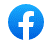 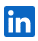 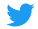 11,595
Potential Company Reach
Potential Employee 
Influencers Reach Reach
649,000
Pre-Optimere Acquisition
2,416
Facebook Likes
900
Employees
2,894
Followers
6,285
LinkedIn Followers
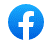 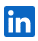 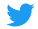 11,595
Potential Company Reach
Potential Employee 
Influencers Reach Reach
1,062,000
Let’s Collab
Engage daily with our content
Like
Share
Comment
Re-post and Re-Tweet
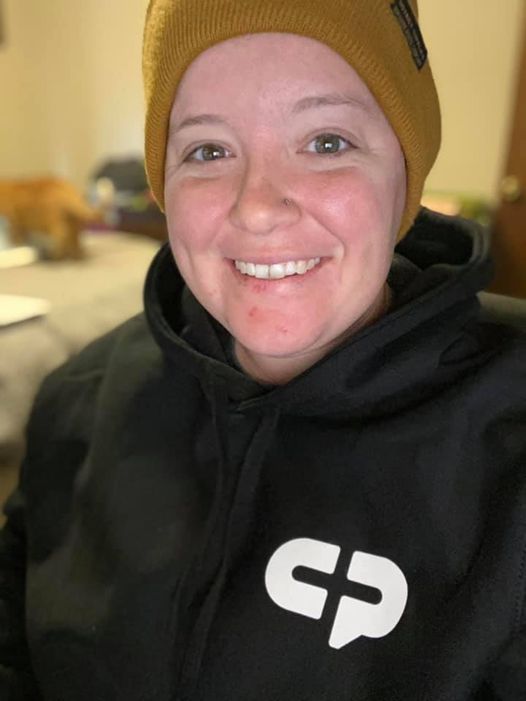 Tag @CivicPlus
Share customer meetings
Zoom training sessions
Team happy hours
You and your CP Swag
Work-from-home life
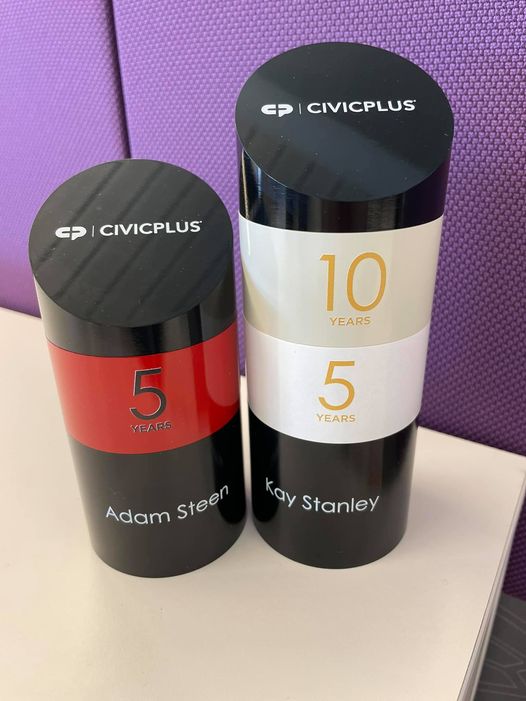 Use Company and Industry Hashtags
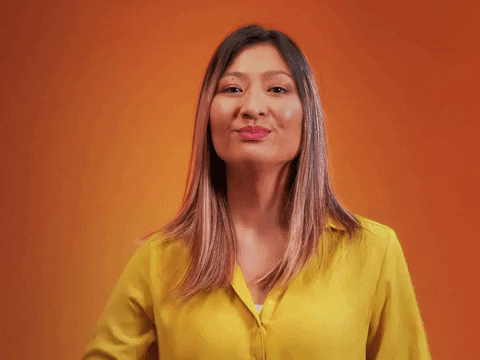 #CPfamily
#weareparksandrec
#govtech
#civicexpereience
Expand Your Professional Network
Connect with customers and prospects on LinkedIn, no matter your role or department
We’re Not the Lawyers But…
Please follow our Social Media Guidelines
Social Media Guidelines
Do not discuss company confidential or proprietary information on social media
Before you post, ask yourself if your message adheres to our core values
Do not sure anyone’s likeness without their permission, especially minors
Be respectful and adhere to our values of diversity, equity, inclusion, and belonging
Follow copyright laws related to the use of imagery, music, photos, videos, and graphics
Do not state your opinion on behalf of CivicPlus
Use only marketing approved logos or company graphics
Allow social administrators to respond to negative comments or reviews
Thank You
#follow #f4f #followme #followforfollow #follow4follow #teamfollowback #followher #followbackteam #followhim #followalways #followback #pleasefollow #follows #follower #following